MAŠKARNÍ KARNEVAL
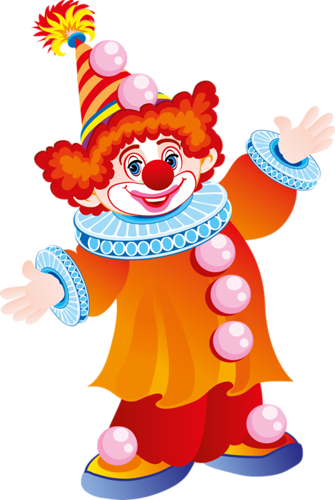 Srdečně zveme všechny děti i dospělé v sobotu 12.3.2022 od 14.00 hod. do sálu obecního úřadu ve Kbele.
Pro děti je připraven program, dětská tombola 
a drobné občerstvení.